Qualitative data analysis
Session facilitated by Constance Mackworth-Young and Mandi Tembo
outline
What is qualitative data? 
Why do we want to analyse qualitative data?
How to generate themes
Coding qualitative data
Knitting together the story
A worked example
What is qualitative data?
In-depth interview transcripts
Focus group discussion transcripts
Observation notes
Written data e.g. diaries
Visual data e.g. collages, photographs
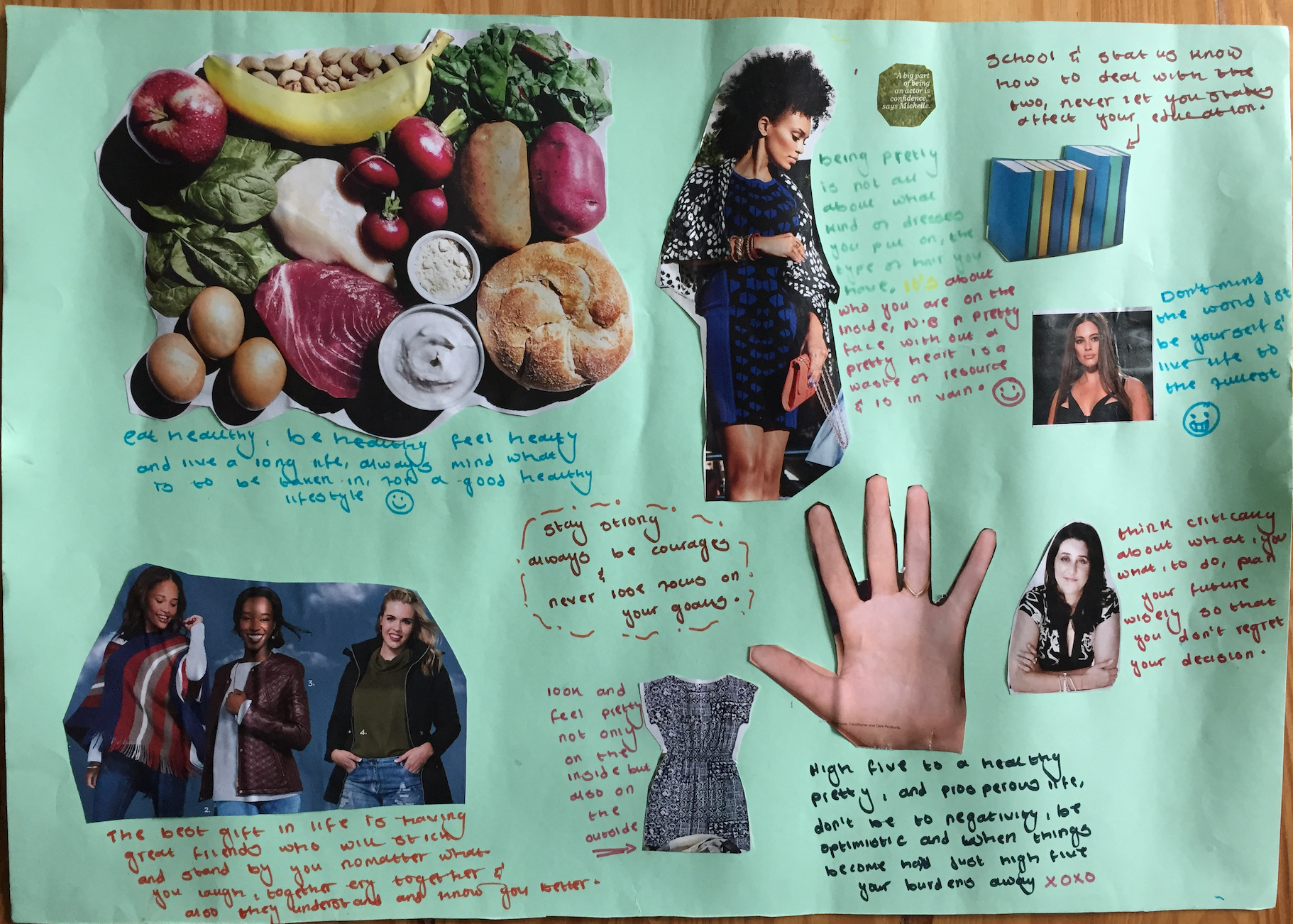 Why do we analyse Qualitative Data?
Answer questions
Understand the story
Draw out key themes
Understand different perspectives
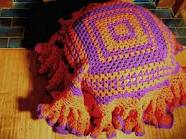 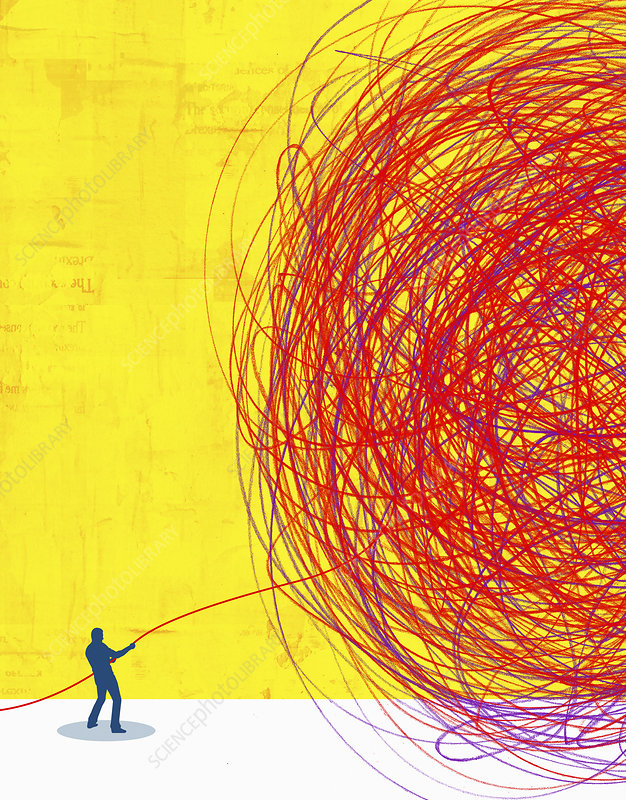 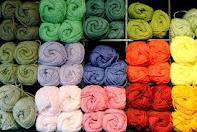 (Credit for analogy to Sarah Bernays)
How to generate themes
Pre-determined themes (deductive)
Themes that emerge during data analysis (inductive)
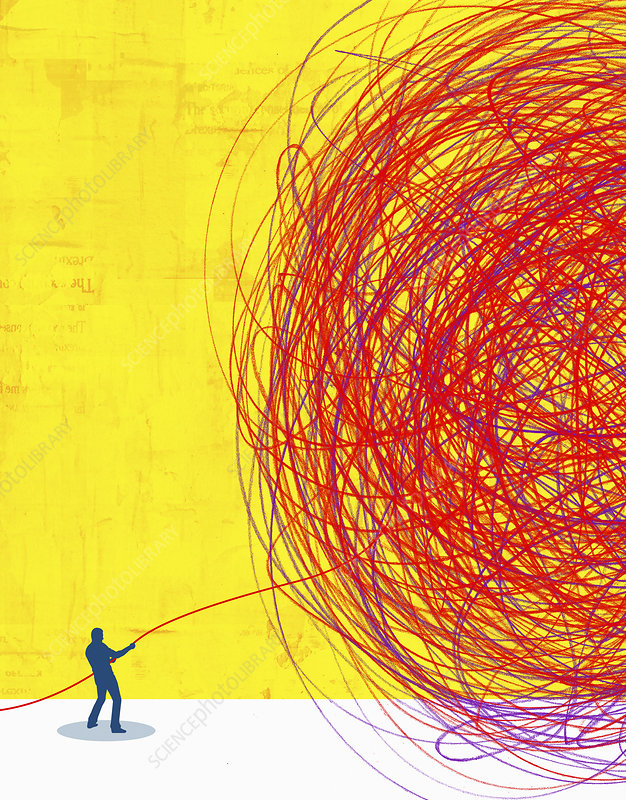 Coding qualitative data
Organising the data based on themes
Sub-themes within themes
Coding across different data sources
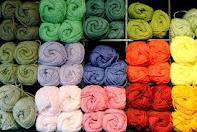 Knitting together the story
Piecing together data from the different themes to tell the story
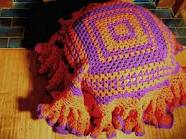 A different analogy
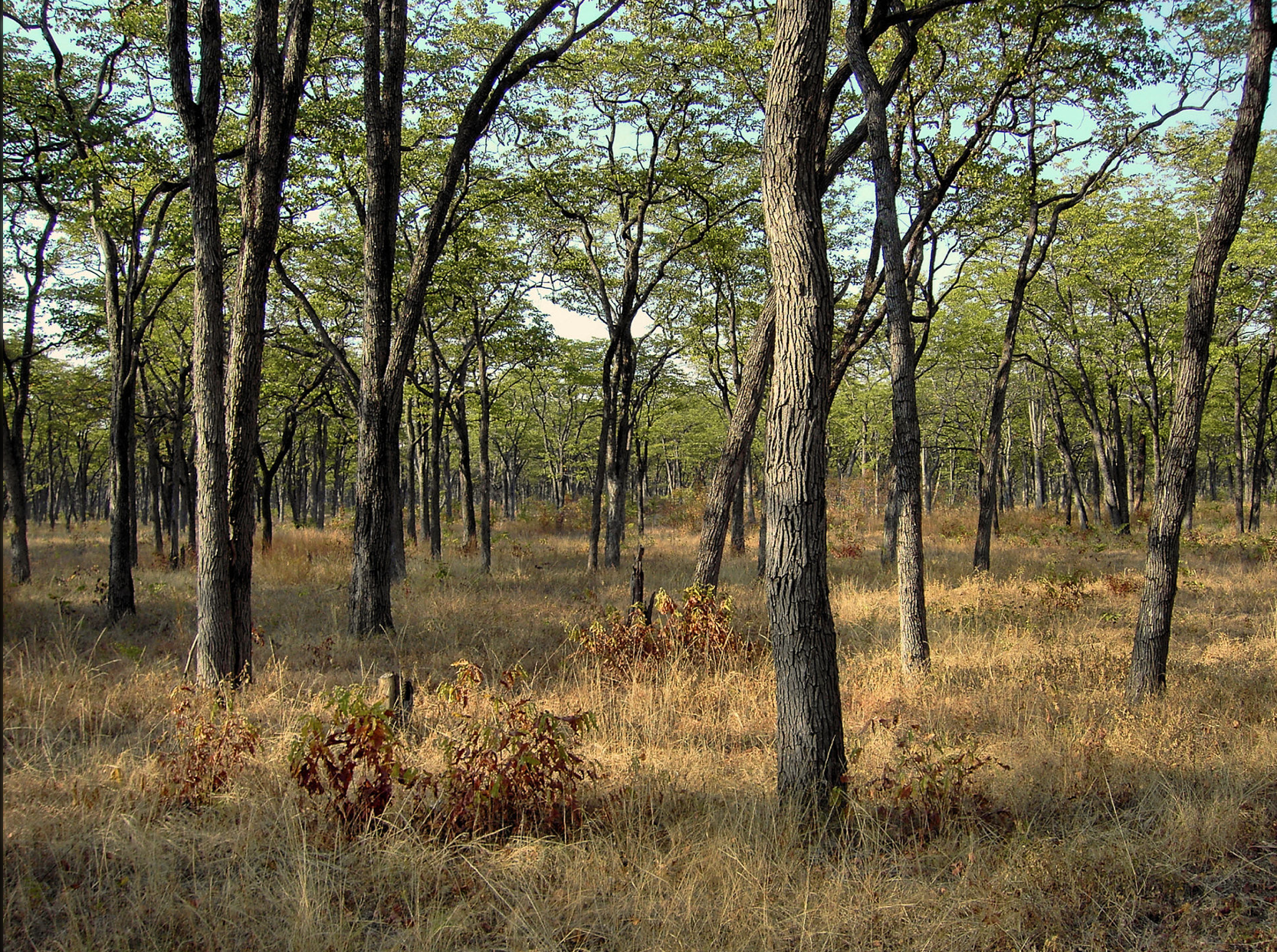 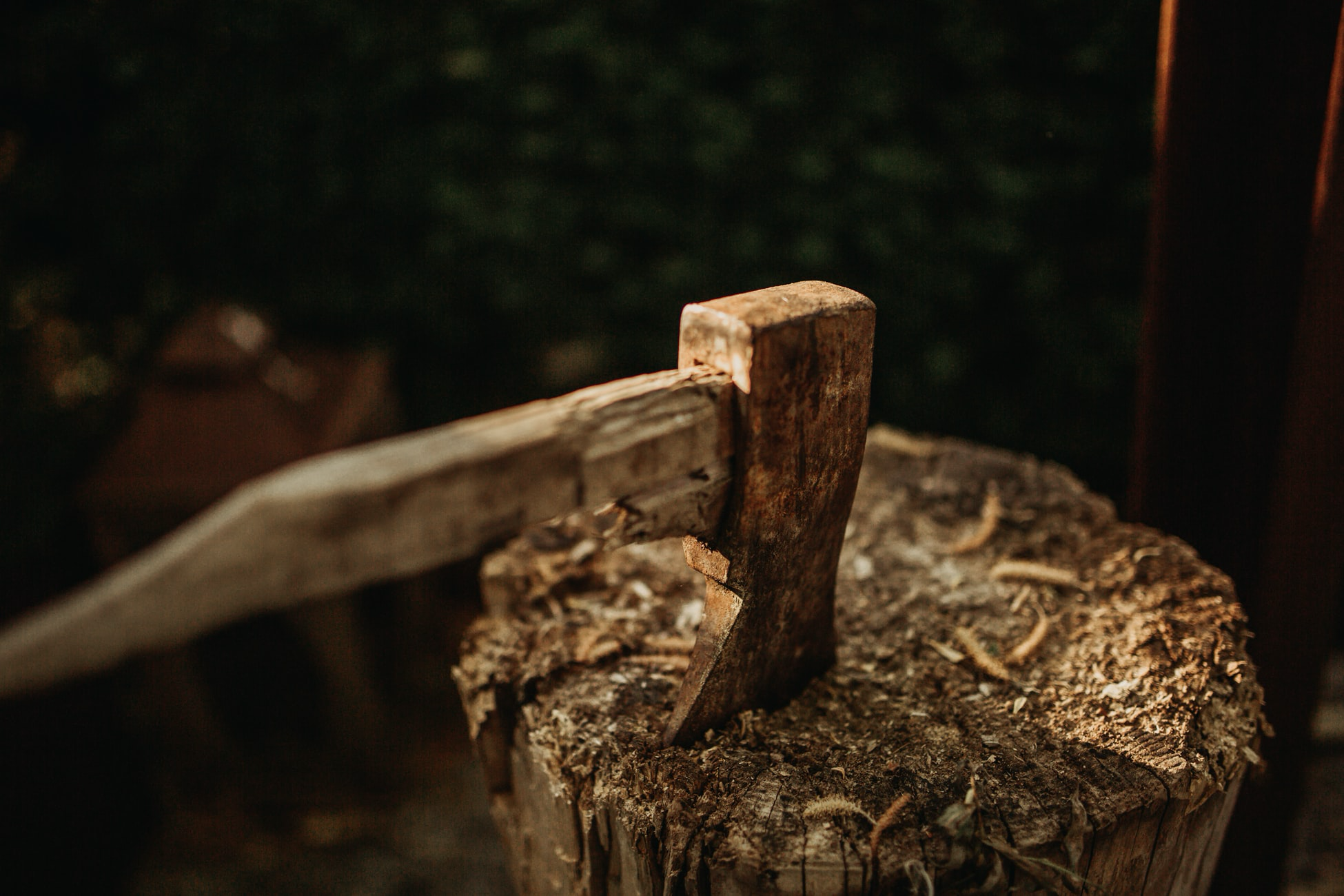 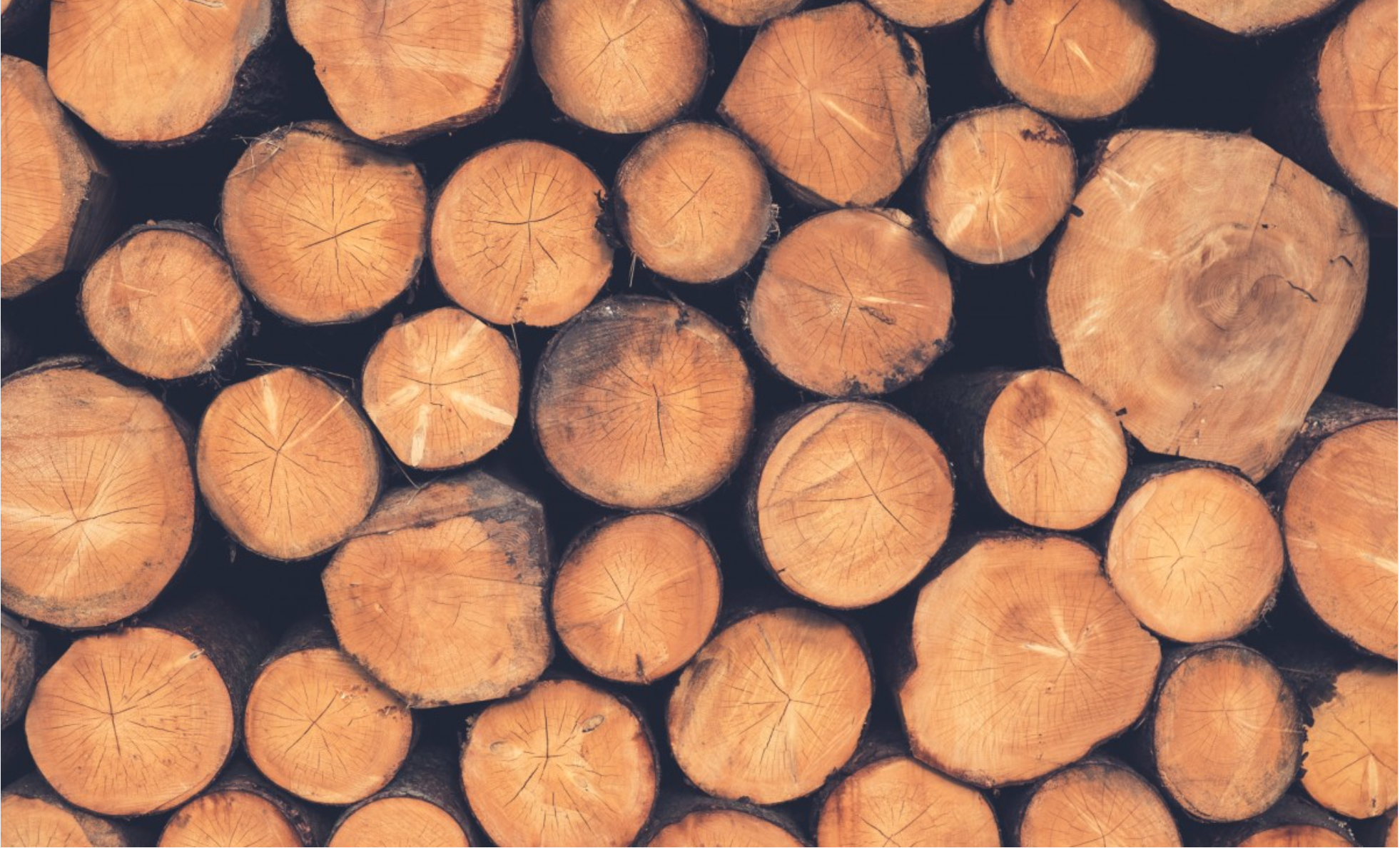 A worked example